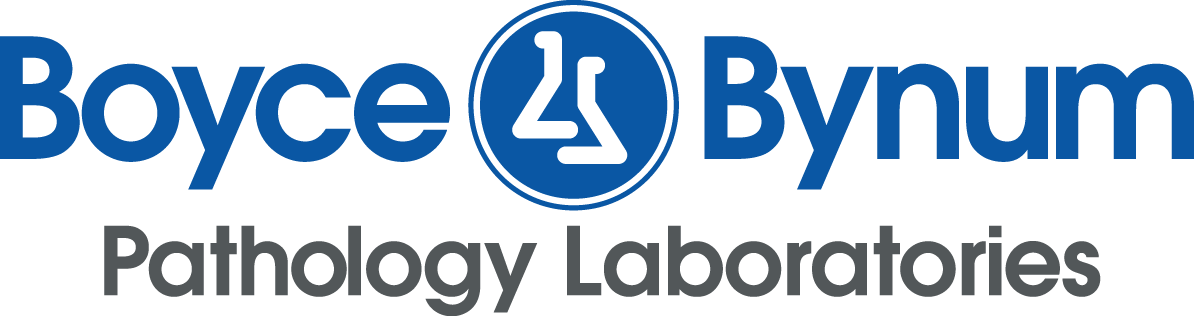 Corporate ComplianceProfessional Ethics
Committed to Excellence and Innovative Laboratory Medical Services Since 1965
Code of Conduct
BBPL will conduct its business honestly and ethically wherever we operate.  We will constantly improve the quality of our services, products, and operations and will create a reputation for honesty, fairness, respect, responsibility, integrity, trust and sound business judgement.
Committed to Excellence and Innovative Laboratory Medical Services Since 1965
Sales and Marketing
BBPL requires honesty, straightforward, fully informative and non-deceptive marketing.   

BBPL believes that it is in the best interest of patient, physicians, payers, and BBPL alike that physicians fully understand the services offered by BBPL, the services that will be provided when test are ordered, and the financial consequences for all payers, including commercial and Federal payers, for tests ordered.
Committed to Excellence and Innovative Laboratory Medical Services Since 1965
Medical Necessity
BBPL will only submit claims to all health care programs for services that BBPL has reason to believe are medically necessary.

BBPL’s requisition forms emphasize physician choice and encourages physicians to order only those test that are believed to be appropriate for each patient.
Committed to Excellence and Innovative Laboratory Medical Services Since 1965
Medical Necessity
If BBPL creates preferred orders for a physician. The requesting physician will be required to sign an acknowledgement that:
 
The physician has requested the preferred order. 
Has been provide Medicare reimbursement amount for each test 
has been told to order medically necessary test only
Understands that some test may not be reimbursed 
Has the right to not used preferred profile and order tests differently for only patient.
Committed to Excellence and Innovative Laboratory Medical Services Since 1965
Conflicts of Interest
Officers, directors, employees and affiliates of the company must never permit their personal interests to conflict or appear to conflict, with the interests of BBPL, its clients or affiliates. 
Officers, directors, employees and affiliates must be particularly careful to avoid representing BBPL in any transaction with others with whom there is any outside business affiliation or personal or family relationship.
Committed to Excellence and Innovative Laboratory Medical Services Since 1965
Conflicts of Interest
Officers, directors, employees and affiliates shall avoid using their company contacts to advance their private business or personal interests at the expense of BBPL, its clients, or affiliates. 

Officers, directors, employees and affiliates will avoid conflicts of interests which could interfere with their ability to deliver quality products and services to the company and its clients.

Officers, directors, employees and affiliates involved in sales and marketing activities must annually report any actual or potential conflicts of interesting by completing a Conflict of Interest Disclosure form. 

If an individual is faced with a potential conflict of interest, he or she should seek guidance from the Chief Compliance Officer before proceeding.
Committed to Excellence and Innovative Laboratory Medical Services Since 1965
Kickbacks and Gifts
Federal and State Anti-Kickback statues are violated when payment is given or received in exchange for the referral of patients who are covered under the federal health care programs, such as Medicare unless a statutory except applies. 

A kick back is considered any item of value, or compensation for any kind, to improperly obtain or reward favorable treatment. 

BBPL does not permit bribes, kickbacks or other similar remuneration or consideration to be given to any person or organization in order to attract or influence business activity.
Committed to Excellence and Innovative Laboratory Medical Services Since 1965
Kickbacks and Gifts
Officers, directors, employees and affiliates shall avoid gifts, gratuities, fees, bonuses, or excessive entertainment to attract or influence business activity.

Excessive entertainment is defined as any amount in excess of guidelines determined annually by Medicare/CMS. 

Officers, directors, employees and affiliates shall refrain from using offers or equipment, computer hardware, computer software, support staff and other non-monetary gifts that deviate from the accepted business practices authorized by BBPL and incorporated into company sponsored sales training.
Committed to Excellence and Innovative Laboratory Medical Services Since 1965
Kickbacks and Gifts
It is BBPL’s policy that non-monetary gifts to physicians must meet exceptions defined in the STARK  Law:

 Compensation is not determined in any manner that takes into account the volume or value of referrals or other business generated by the referring physician.

Compensation may not be solicited by the physician or the physician’s practice (including employees and staff members)

Compensation arrangement does not violate the Anti-Kickback statue or any Federal or State Law or regulation governing billing or claims submission. 

Compensation may not exceed annual limits established by Medicare/CMS in the aggregate per calendar year.
Committed to Excellence and Innovative Laboratory Medical Services Since 1965
Anti-Kickback Statute
Penalties Include
Program exclusions (no longer provide services for Medicare/Medicaid patients)Civil Monetary penalties of up to $50,000 per violation plus fines of up to $11,000 per claim and 3 times government loss.Felony conviction resulting in Prison Time plus felony recoupment of $25,000 per claim
Committed to Excellence and Innovative Laboratory Medical Services Since 1965
Excluded Individuals and Companies
BBPL will not employ or contract with individuals or companies who have been convicted of a criminal offense related to health care or who are listed by a Federal agency as a debarred, excluded or otherwise ineligible for participation in federally funded health care program.
Committed to Excellence and Innovative Laboratory Medical Services Since 1965
Confidentiality
Officers, directors, employees and affiliates of BBPL will often come into contact with, or have possession of , trade secret, proprietary, confidential or business- sensitive information and must take appropriate steps to ensure that information is strictly safeguarded.

	- Officers, directors, employees and affiliates will refrain from using or disclosing the trade secrets  or confidential, proprietary information or third parties, unless such information is in the public domain or was disclosed by someone who has authorized to disclose such information to BBPL

	- Officers, directors, employees and affiliates  will comply with the Health Insurance Portability and Accountability Act of 1996 (HIPAA) and The Health Information Technology for Economic and Clinical Health Act (HITECH)
Committed to Excellence and Innovative Laboratory Medical Services Since 1965
Reporting
Officers, directors, employees and affiliates will report all information accurately and honestly, and as otherwise required by applicable reporting requirements.  

Officers, directors, employees and affiliates agree to timely disclose or report unethical, dishonest, fraudulent and illegal behavior, or violation of company policies and procedure, directly to management or the Chief Compliance Officer/ Compliance office  at 573-886-4671 or Compliance@bbpllab.com.

BBPL has an open door, complete anonymity, non-retribution policy available to all officers, directors, employees and affiliates to encourage communication and reporting of suspected misconduct.
Committed to Excellence and Innovative Laboratory Medical Services Since 1965
Guidance/Support
Discuss any issues or report any perceived wrong doing your Supervisor, Manager or Corporate Compliance.

573-886-4503  Cathy Thornton; Dir. of Corporate Compliance

573-886-4671 Kim Stoner; Compliance Specialist

Email: Compliance@bbpllab.com
Committed to Excellence and Innovative Laboratory Medical Services Since 1965